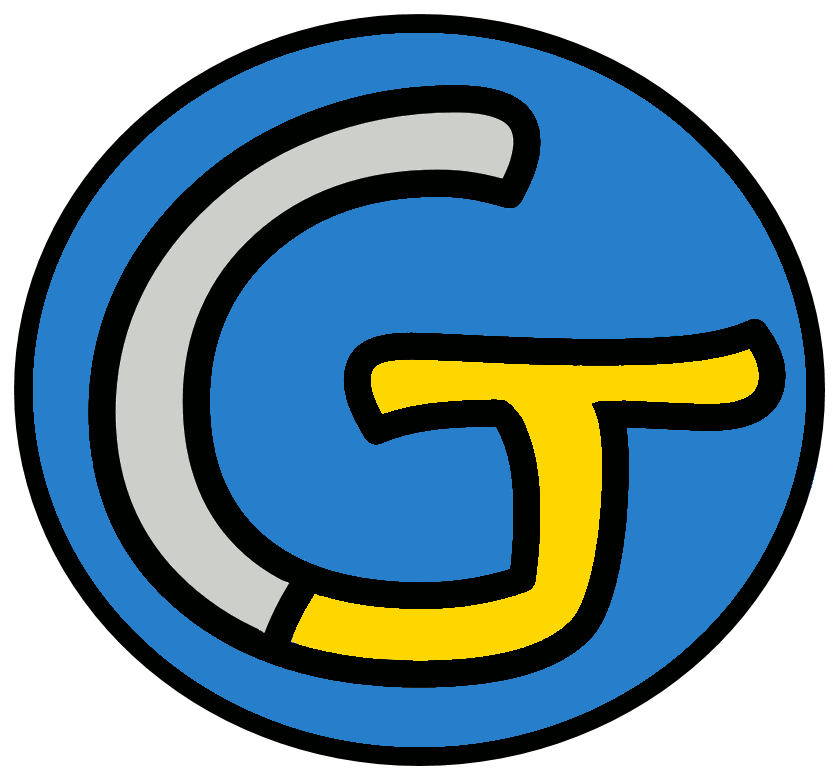 Mathématiques – Calcul mental CM2
Soustraire 9, 19, 29, 39
 Entraînement n° 2
Opération 1
66 - 19
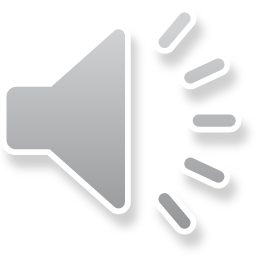 Opération 2
208 - 9
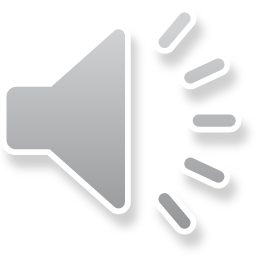 Opération 3
145 - 39
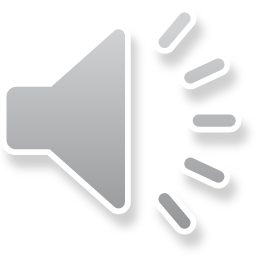 Opération 4
331 - 29
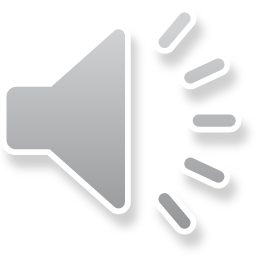 Opération 5
224 - 19
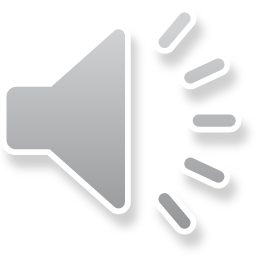 Opération 6
784 - 9
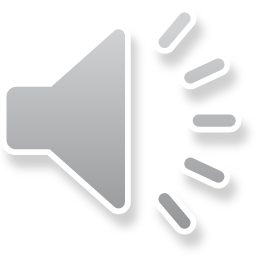 Opération 7
603 - 39
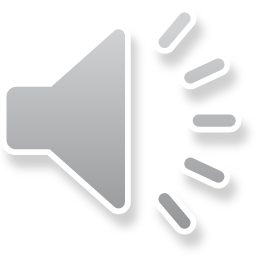 Opération 8
261 - 29
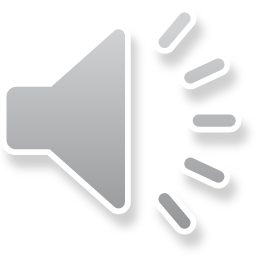 Opération 9
807 - 19
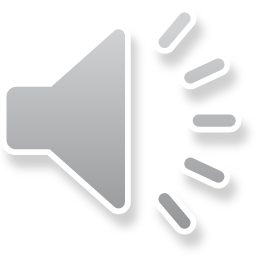 Opération 10
25 - 9
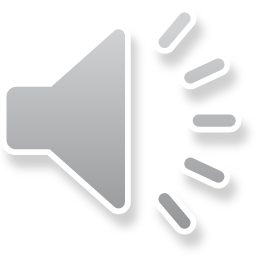 Opération 11
457 - 39
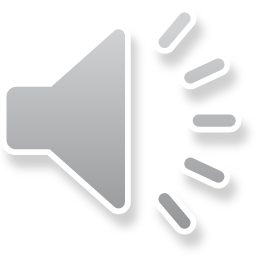 Opération 12
685 - 29
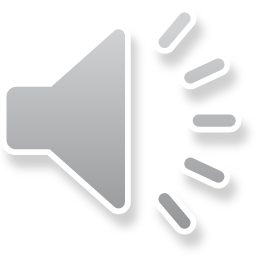 Opération 13
495 - 19
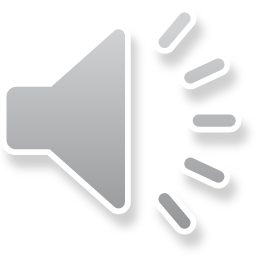 Opération 14
211 - 9
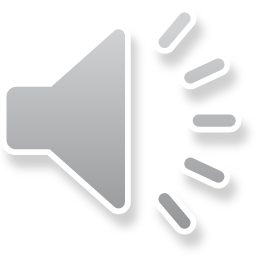 Opération 15
561 - 39
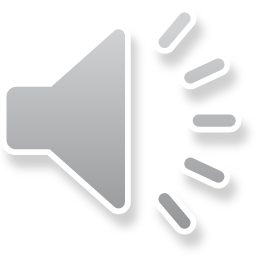 Opération 16
385 - 29
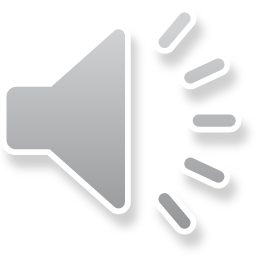 Opération 17
58 - 19
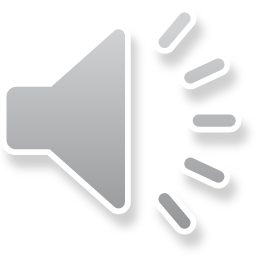 Opération 18
448 - 9
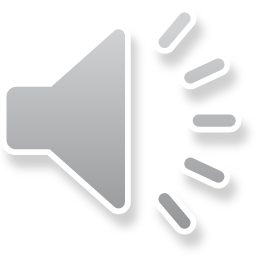 Problème
Le livre que lit Nurçin compte 29 pages de moins que son livre précédent, qui en avait 107.
Combien de pages compte le livre de Nurçin ?
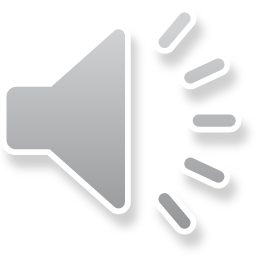 Correction
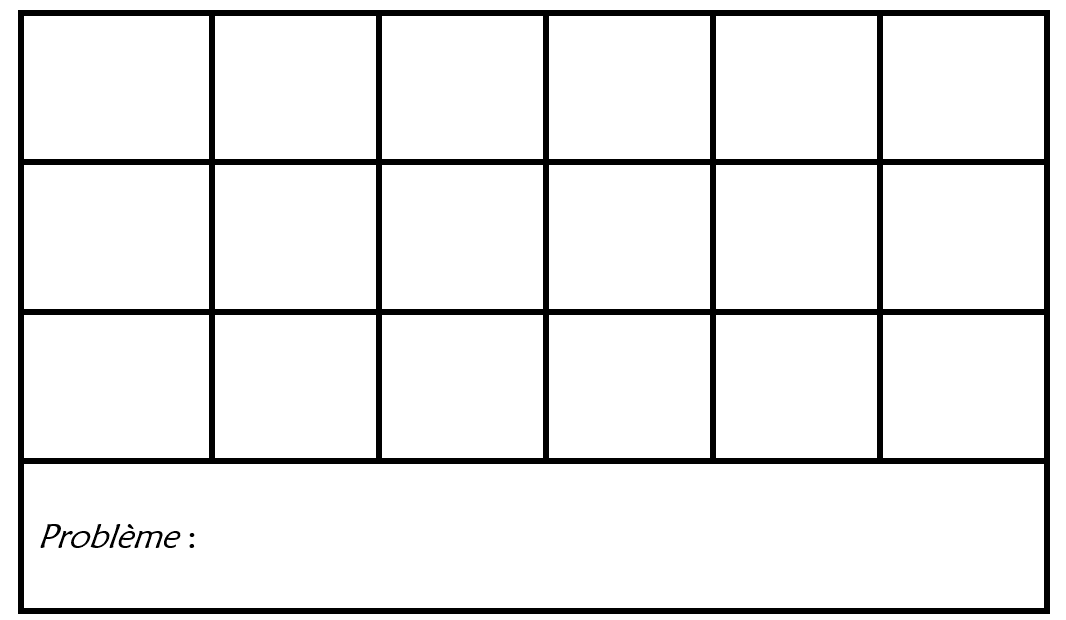